À l’écoleLes cours
4B
Un calendrier
Une semaine
Un jour
Les jours de la semaine:
Lundi 
Mardi 
Mercredi 
Jeudi 
Vendredi 
Samedi 
Dimanche
Le français
L’anglais (masc)
L’allemand (masc)
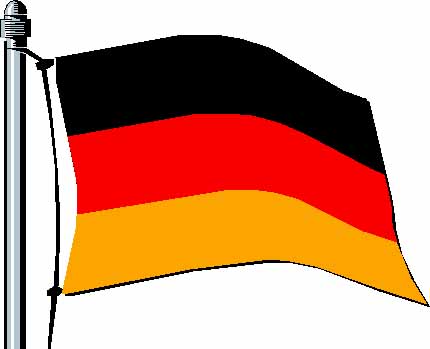 L’espagnol (masc)
Le latin
La philosophie
L’histoire (fem)
La géographie
La musique
Le dessin
Le sport
Les maths (fem)
La biologie
La physique
La chimie
L’informatique (fem)
Cent = 100
Cent un = 101
Cent deux = 102 
Cent trois = 103
Deux cents = 200
Deux cent un = 201
Deux cent deux = 202
Trois cents = 300
Quatre cents = 400
Cinq cents = 500
Six cents = 600
Sept cents = 700
Huit cents = 800
Neuf cents = 900
Mille = 1.000